Providing Mental Health Resources at Your LibraryPresented by the Network of the National Library of Medicine
NNLM
[Speaker Notes: I briefly I wanted to introduce the Network of the National Library of Medicine, also known as NNLM. As the name suggests, the NNLM is part of the National Library of Medicine, which is within the National Institutes of Health. We are the education and outreach arm of the National Library of Medicine. We work regionally, getting to know communities on the ground and helping those communities serve the people they know best. 

But we are also present across the entire country, and we work to advance the health and well being of everyone through access and understanding of how to use health information. This includes both working with organizations like libraries of all types, schools, health care, and all sorts of community-based organizations. 

We do this primarily through three different methods: 1) providing funding to organizations so that they can work within their own communities; 2) other forms of outreach and engagement; ) And then like today, we offer a wide range of training and education opportunities.  

Plus, we recently launched the NNLM Discovery podcast.  Podcasts are available wherever you get your podcasts or on nnlm.gov/podcast

I encourage you all to visit nnlm.gov to learn more.]
Session Outline
Mental Health Definitions
Mental Health
Mental Disorders
Any Mental Illness
Serious Mental Illness
Conditions that affect your thinking, feeling, mood, and behavior.
A mental, behavioral, or emotional disorder.
Emotional, psychological, and social well-being.
Serious functional impairment, which substantially interferes with or limits major life activities
Mental Health Facts
Mental Illness in the United States
1 in 5 Americans
50 million adults
Mental Health America: Quick Facts and Statistics About Mental Health
Best Practices for Reference Interviews
Best Practices for Mental Health Reference Interviews
Use the same approach as with any other reference interview
Respect confidentiality.
Actively listen.
Be empathetic and patient.
Know the difference between providing health information and giving health advice (stay within scope).
Use Open Ended Questions
“What kind of information are you looking for?
“Where have you checked for information so far?”
“Would you tell me more about …?”
“When you say…, what do you mean?”    
“What do you already know about …?”
Reference Interview Skills 2004: Looking for Questions in all the Right Places. InfoPeople by Carol Leita and Sallie Pine
Key Elements in Empathic Listening
Mental Health First Aid
Health Information Resources
NNLM Public Libraries Guide – Mental Health
NNLM Public Libraries Guide
MedlinePlus – Mental Health
Start with the Health Topics
For basic information, you can use the medical encyclopedia
Find providers and hospitals/facilities in the directories
Find support groups in organizations section
Learn more about medication information
Learn about supplements and interactions
MedlinePlus – Health Topics
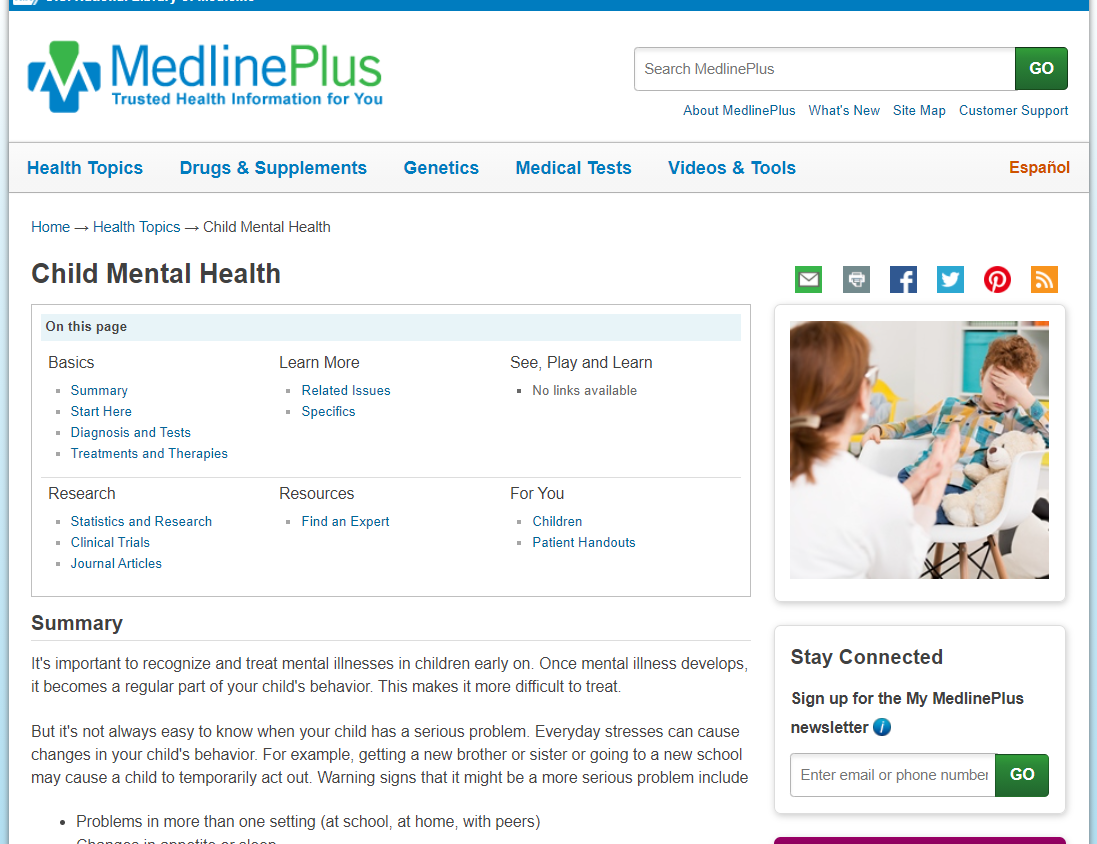 MedlinePlus – Health Topics 2
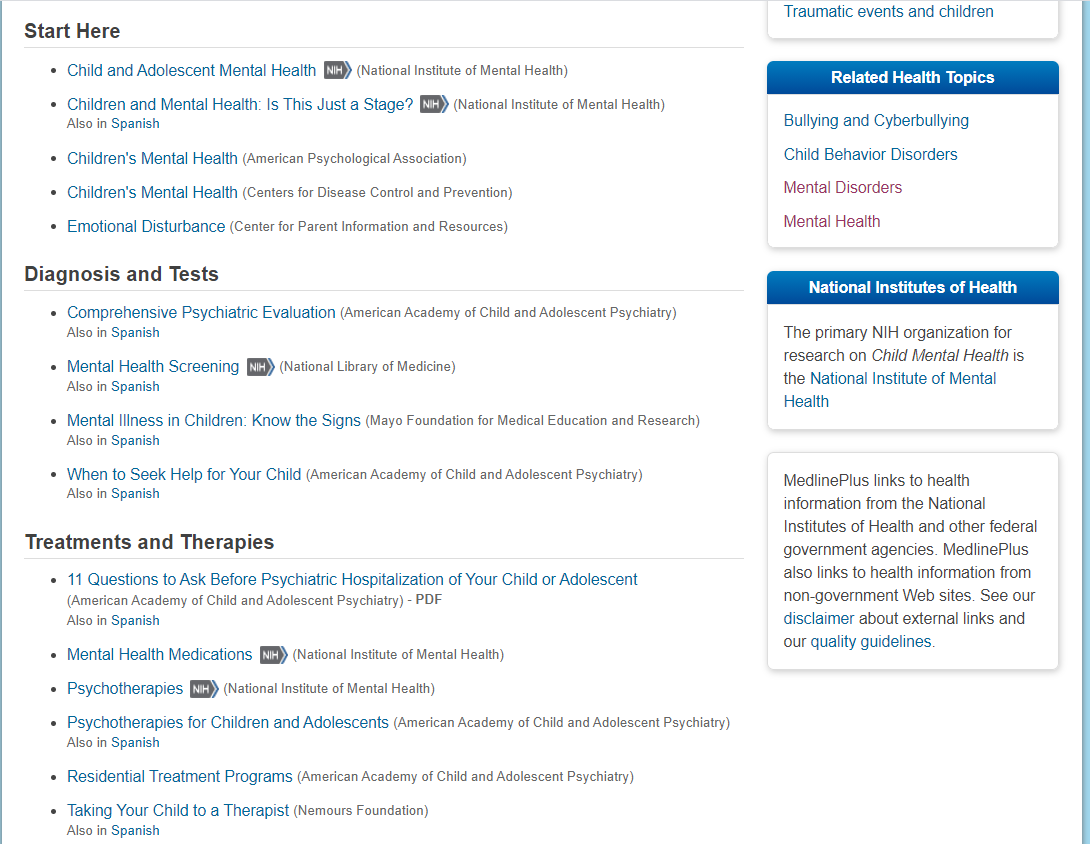 MedlinePlus – Health Topics 3
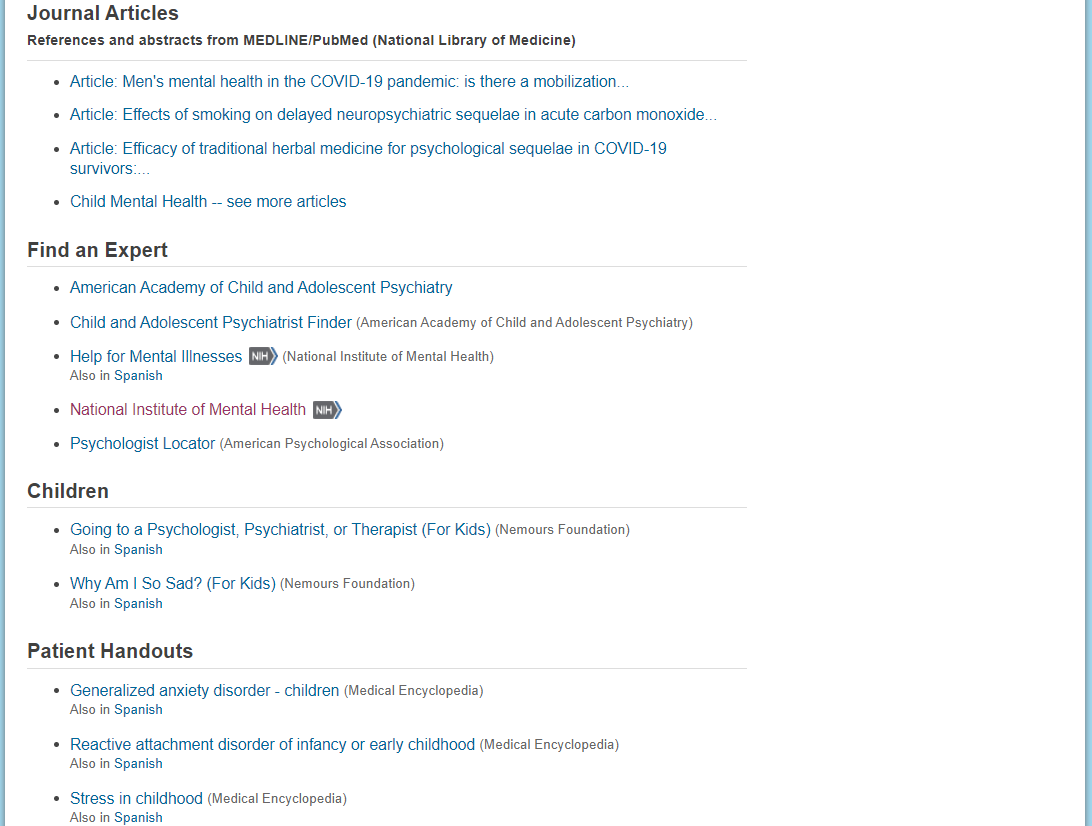 MedlinePlus – Multilingual Resources
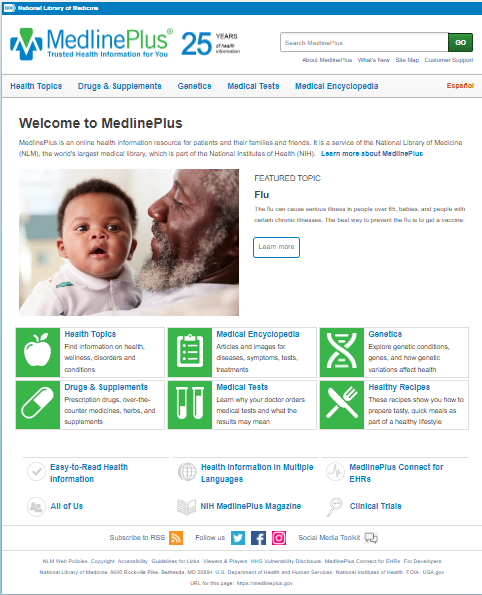 MedlinePlus – Multilingual Resources 2
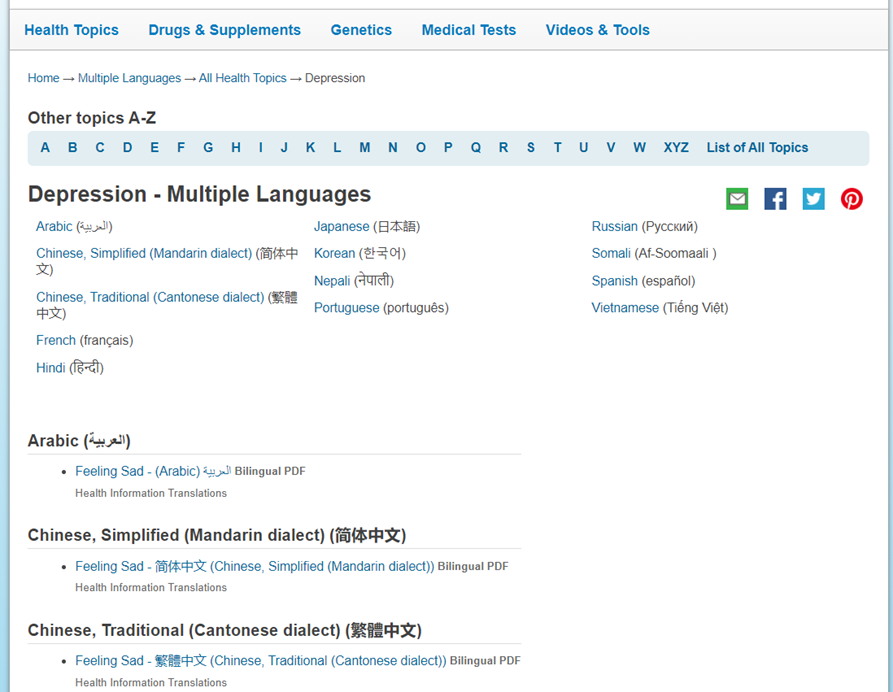 MedlinePlus – Multilingual Resources 3
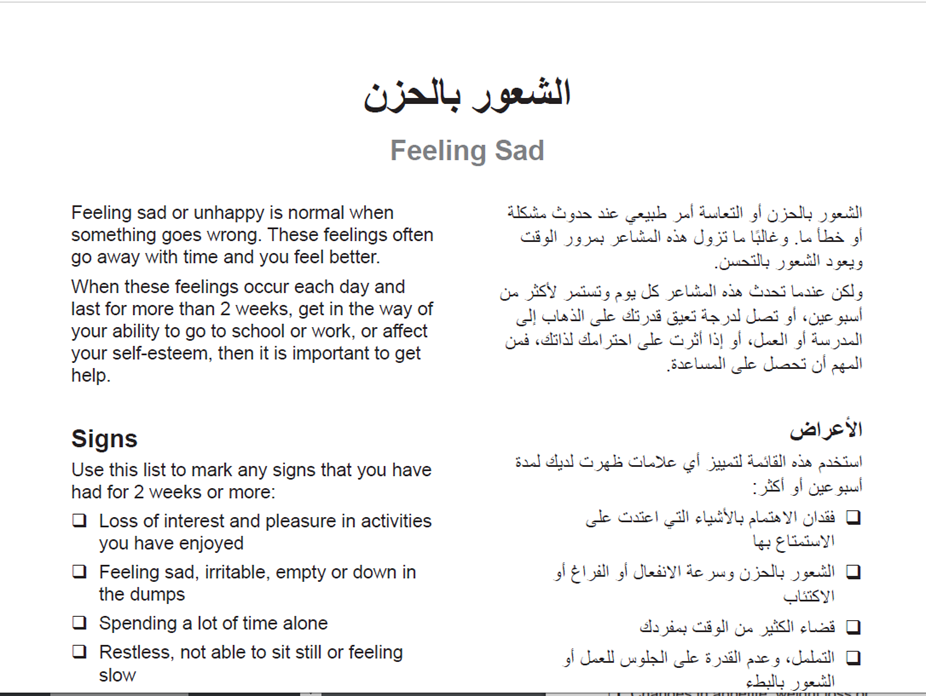 MedlinePlus – Services
MedlinePlus – Medication Information
DailyMed
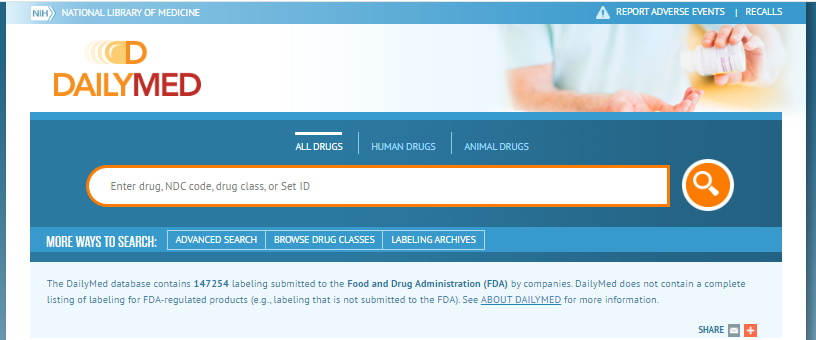 Drug Label on DailyMed
Alternative or Complementary Treatment
National Center for Complementary and Integrative Health
National Institute of Mental Health
Health information
Resources to find help
Free education and outreach materials (including social media)
Free webinars, social media events
NIMH
Substance Abuse and Mental Health Services Administration Agency
SAMHSA
SAMHSA
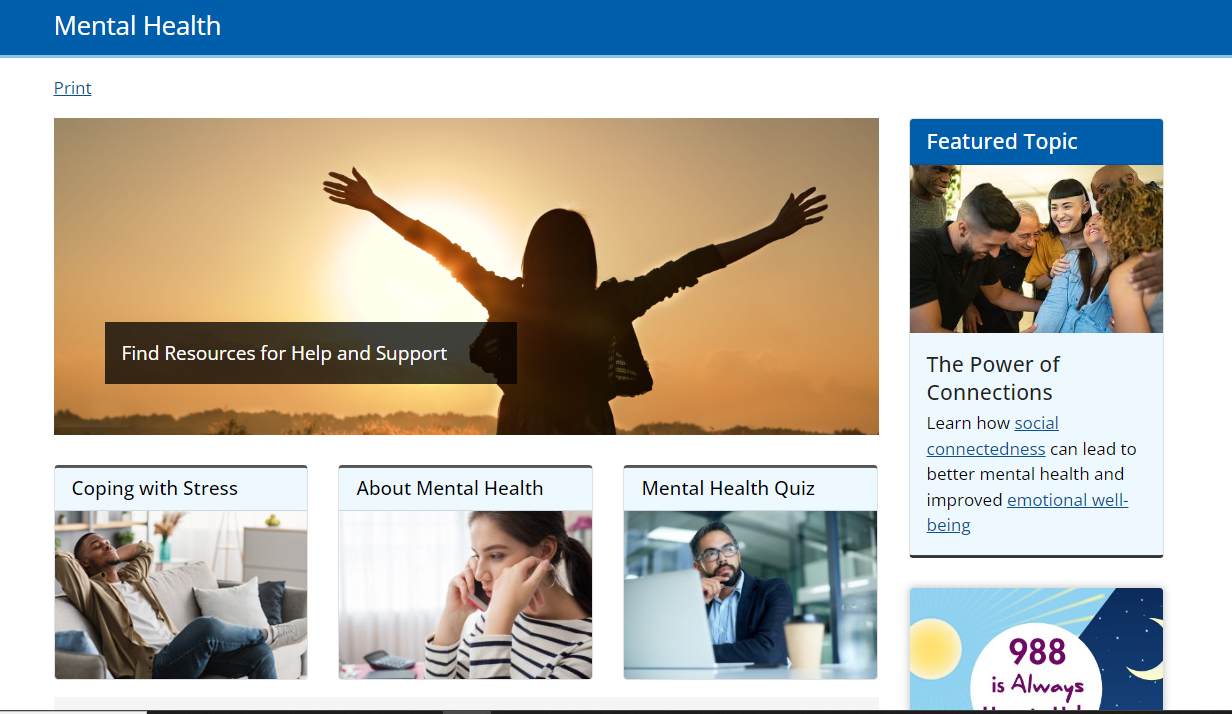 CDC Mental Health
CDC – Mental Health
National Alliance on Mental Illness (NAMI)
www.nami.org
NAMI Mental Health Education
Programs and Services
NLM Online (and Traveling!) Exhibitions
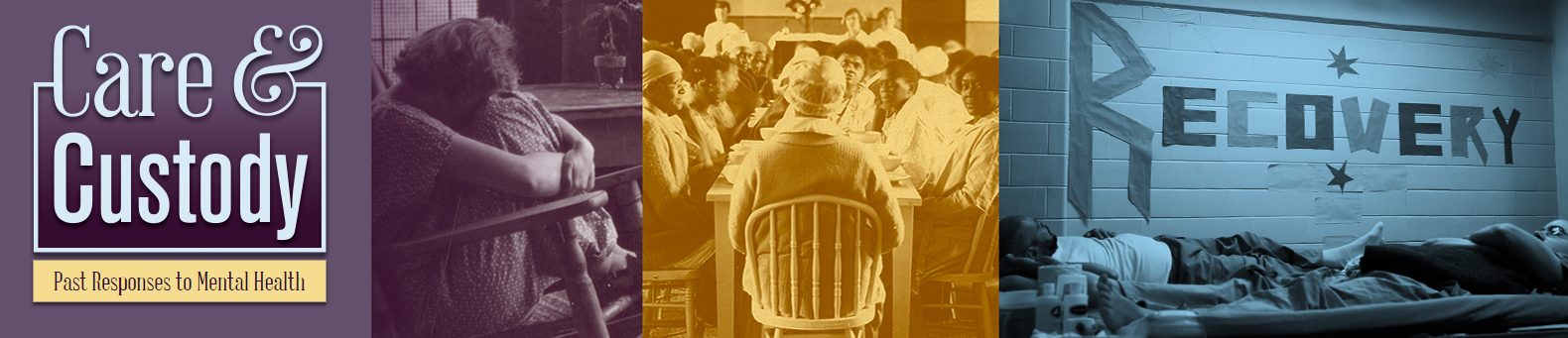 Care & Custody: Past Responses to Mental Health exhibit
NLM Exhibitions
Graphic Medicine
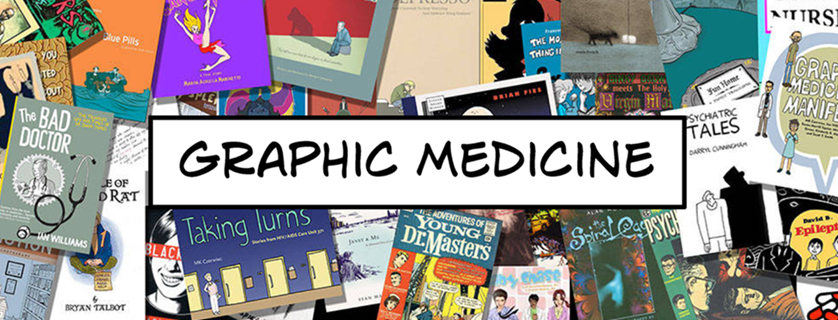 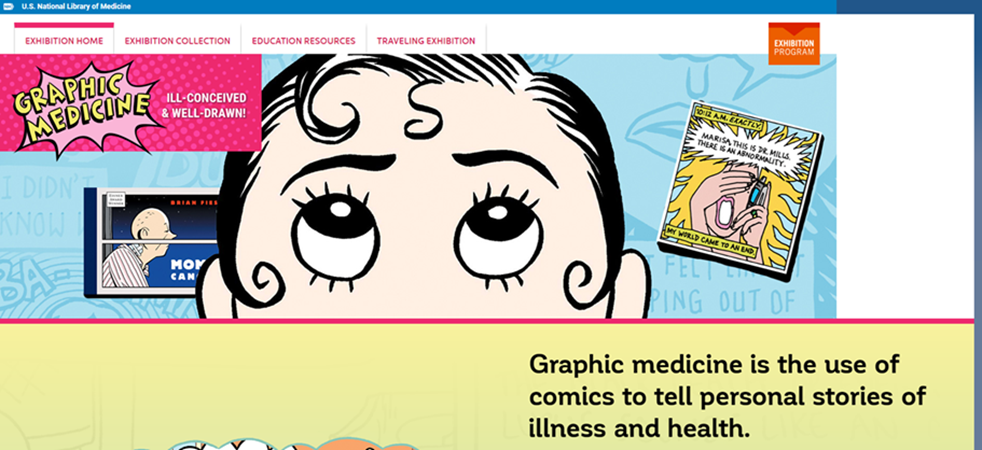 Graphic Medicine
National Library of Medicine Graphic Medicine Exhibit
WHO Illustrated Guide
Doing What Matters in Times of Stress
Book Club Discussions
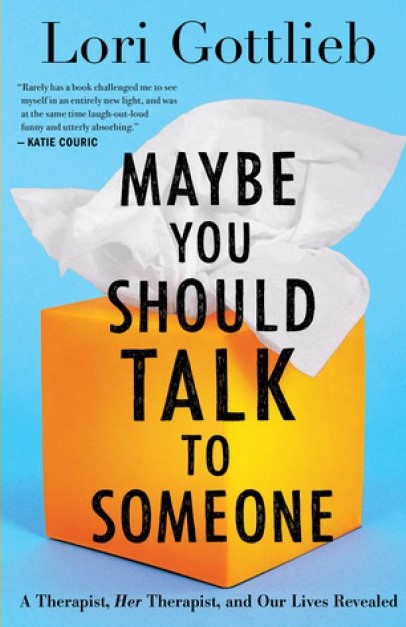 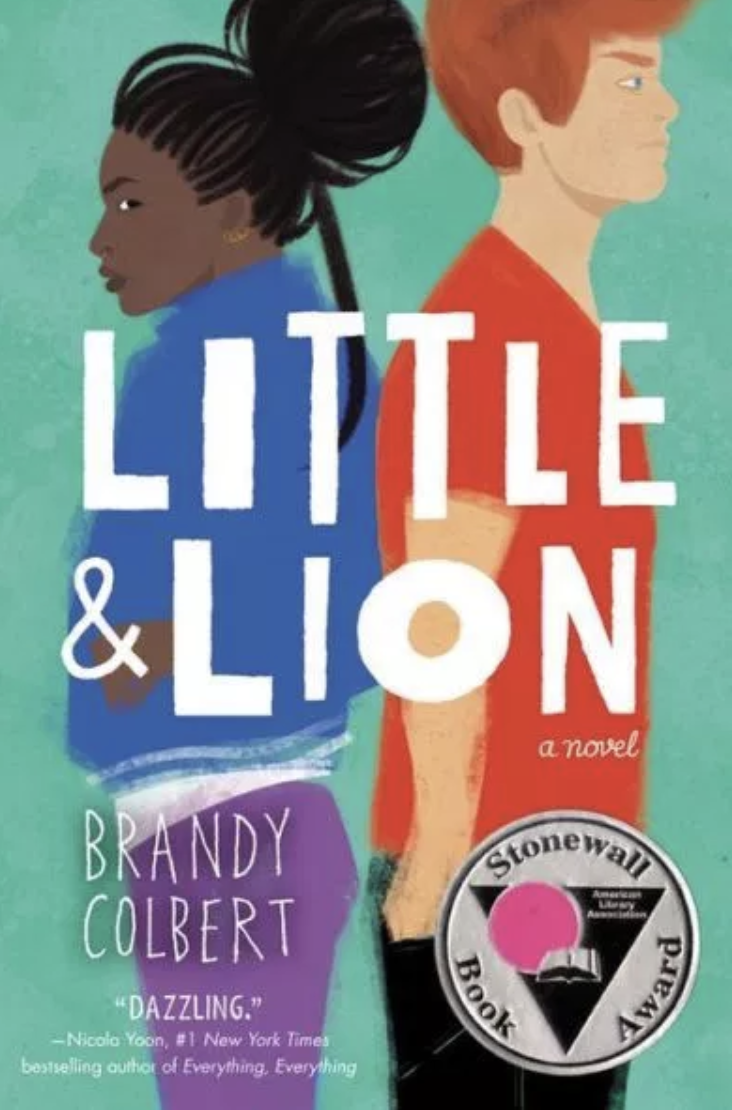 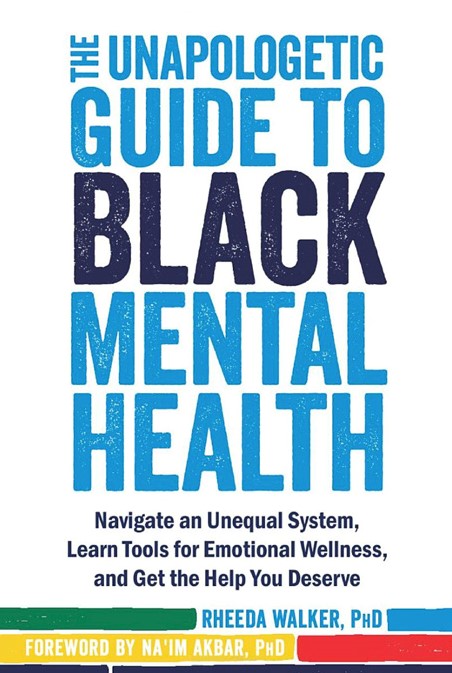 NNLM Reading Club
May is Mental Health Month
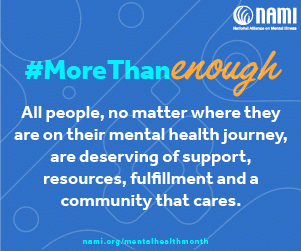 #MoreThanEnough
[Speaker Notes: May is mental health awareness month and you may want to plan a library event to provide information and awareness to your community.
 
Some organizations provide social media images and text and hashtags for you to use as well. Last year NAMI’s campaign included the hashtag #MoreThanEnough Campaign.]
Stop Stigma Campaigns
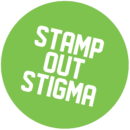 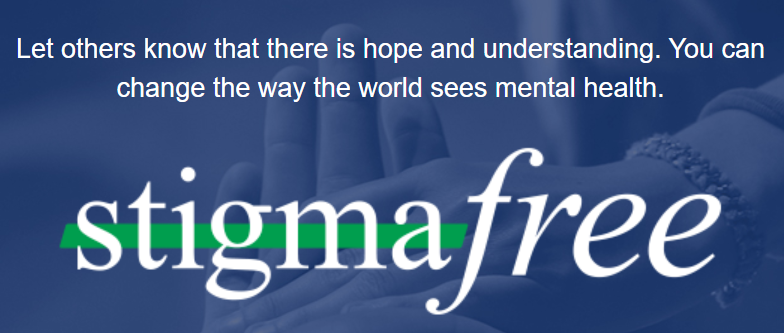 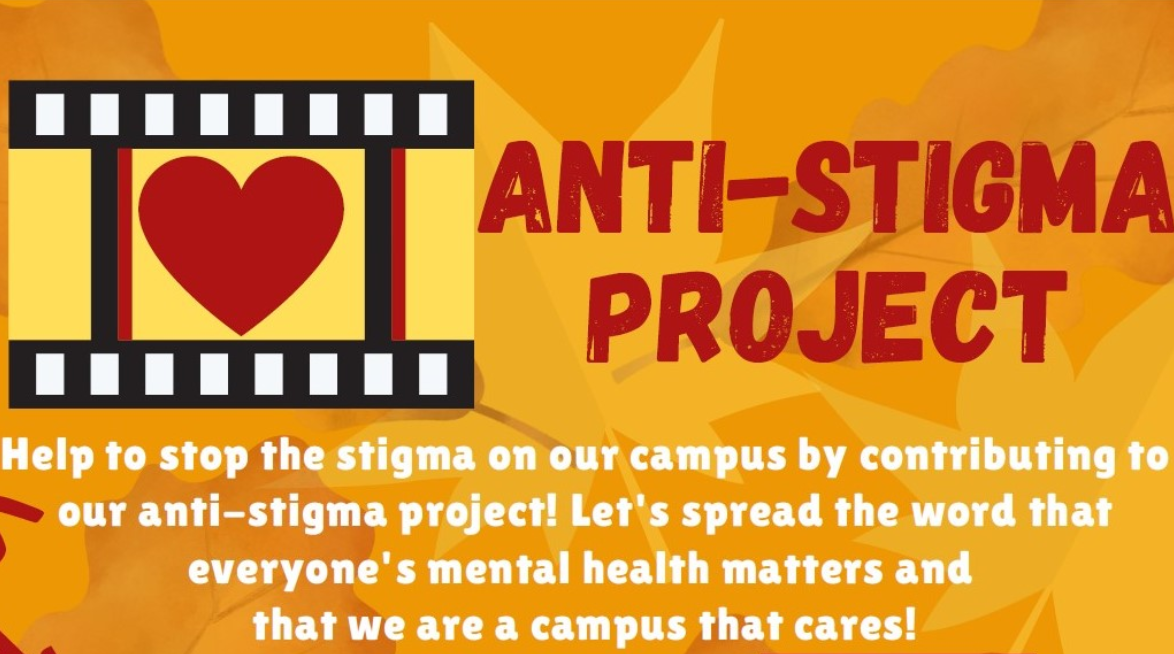 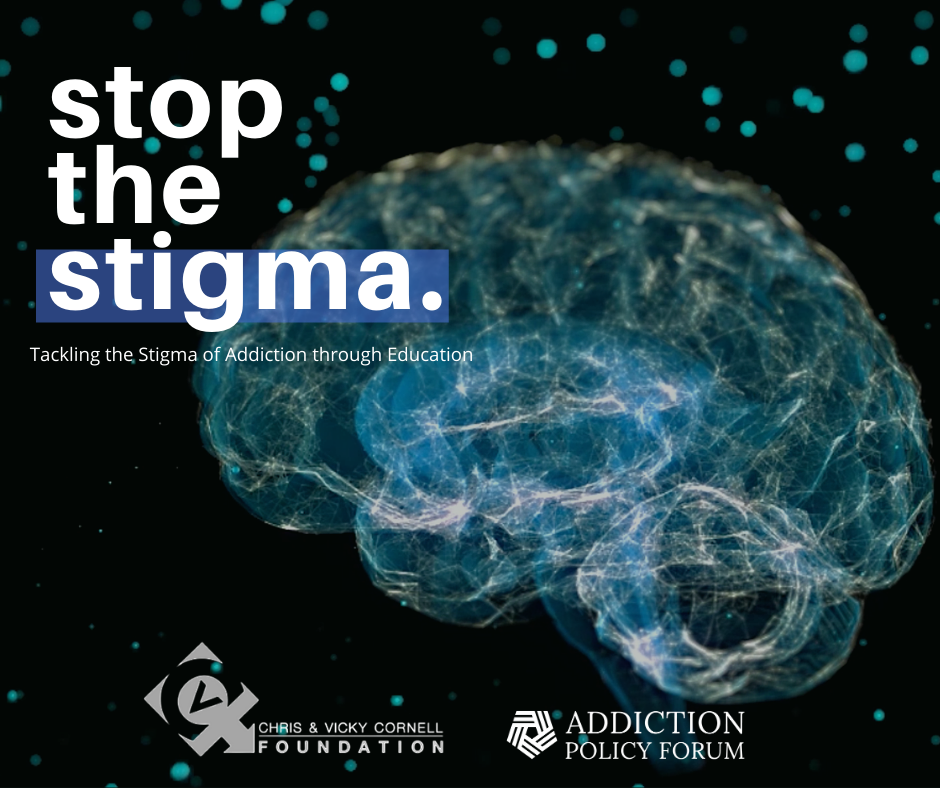 Programming Librarian
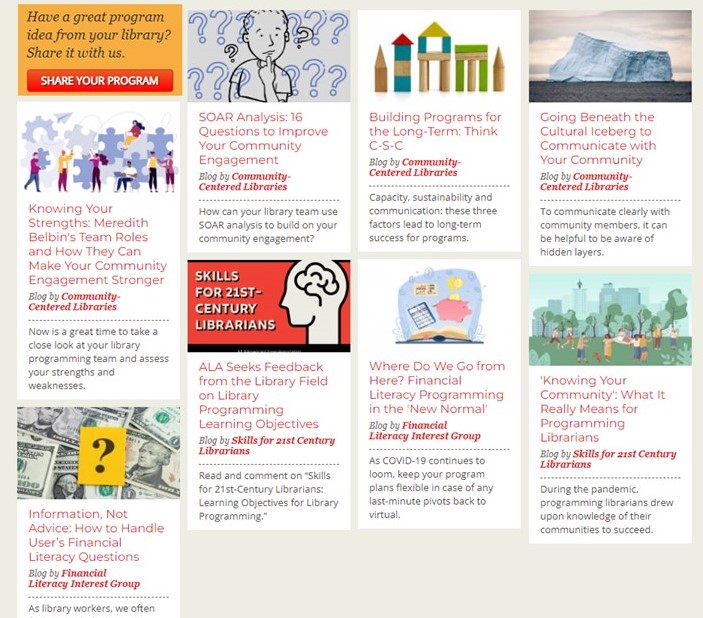 Programming Librarian https://programminglibrarian.org/
More Ideas for Programs and Services
Wellness journals
Signs in bathrooms and around library
“Did You Know…?” education or tips
Invite experts on mental health, drug therapy, counseling, etc.
Programming pets, art, music, dance, etc.
Caregiver information 
Support groups
All ages relaxation or low impact yoga
Include downloadable or CDs on meditation or guided imagery 
Brochures/handouts from local agencies or national
Social media messages